UNIT 5 THE PLACE WHERE I LIVE
5.6 NOW I CAN!
[Speaker Notes: https://hr.izzi.digital/#/repository/204]
UNIT 5 THE PLACE WHERE I LIVE
NOW I CAN!
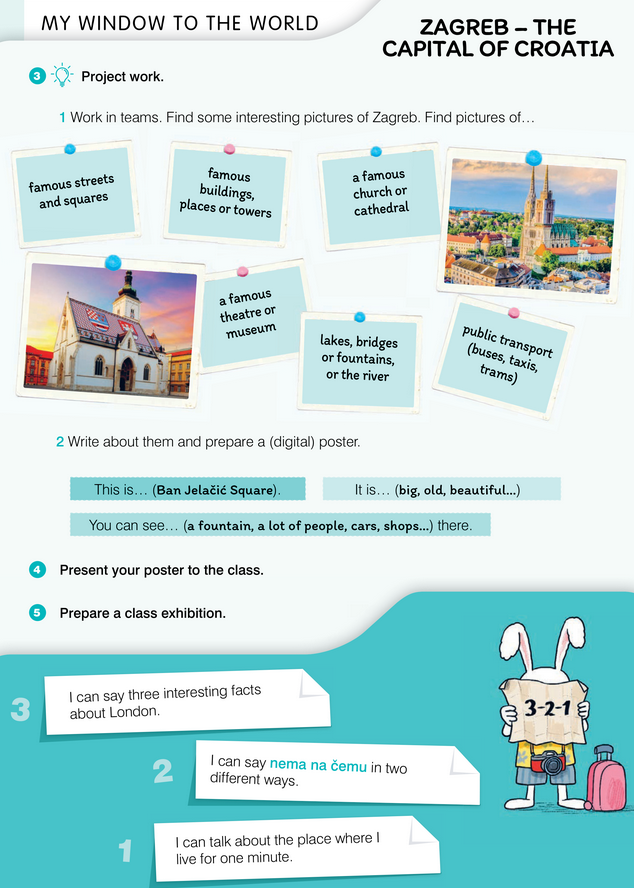 [Speaker Notes: https://hr.izzi.digital/#/repository/204]
UNIT 5 THE PLACE WHERE I LIVE
NOW I CAN!
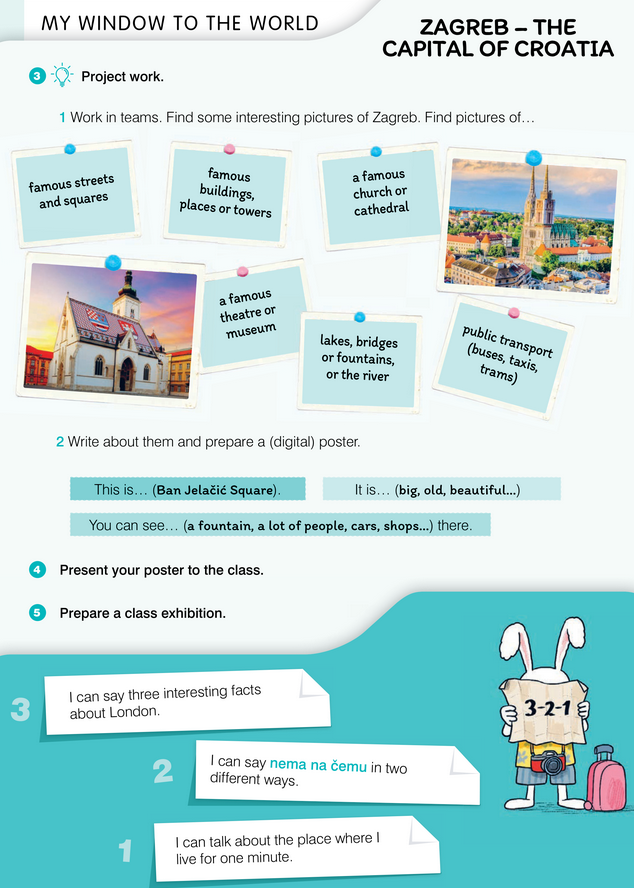 [Speaker Notes: https://hr.izzi.digital/#/repository/204]